Mar-2023
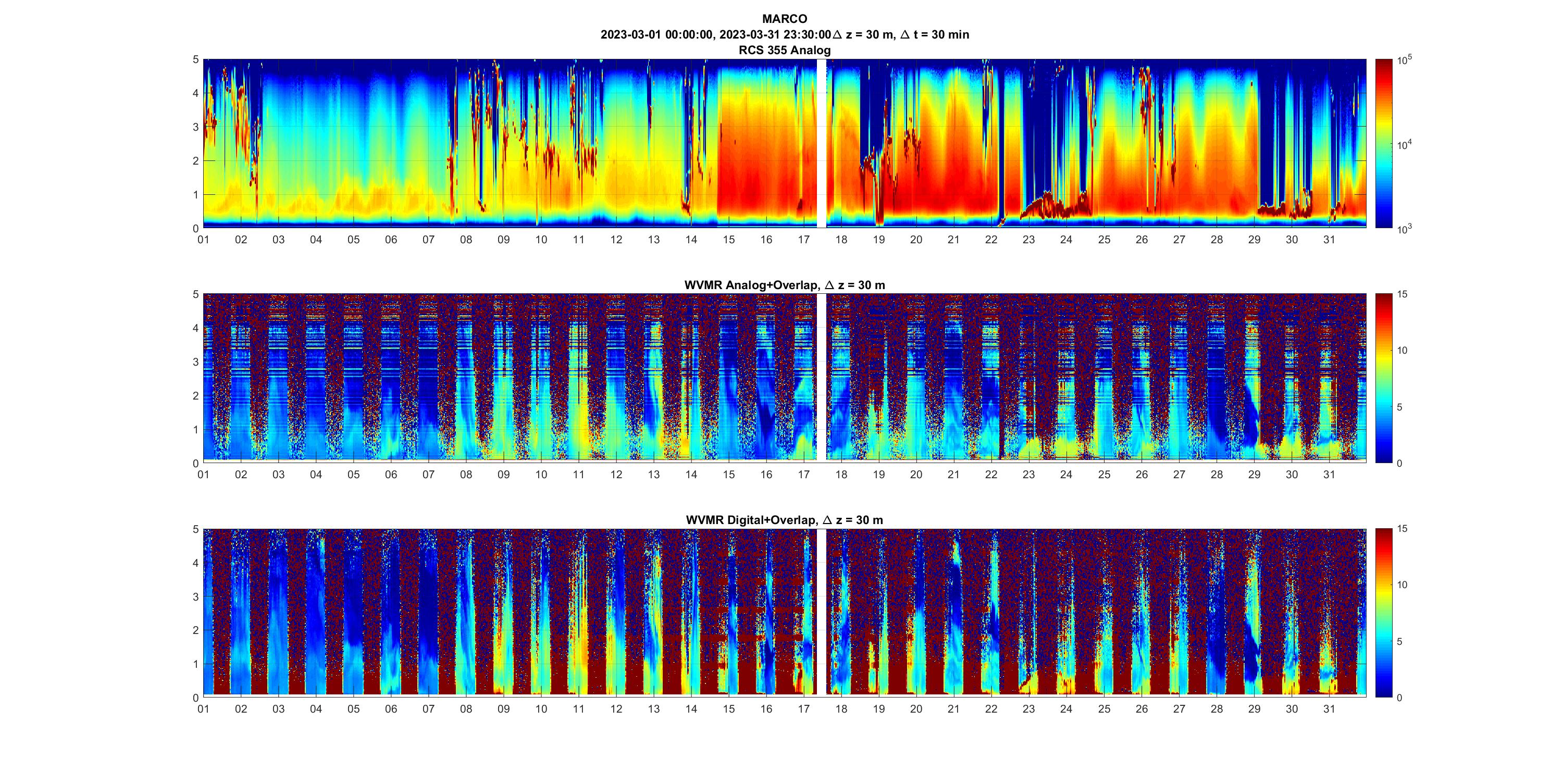 Mar-2023 – Week 1
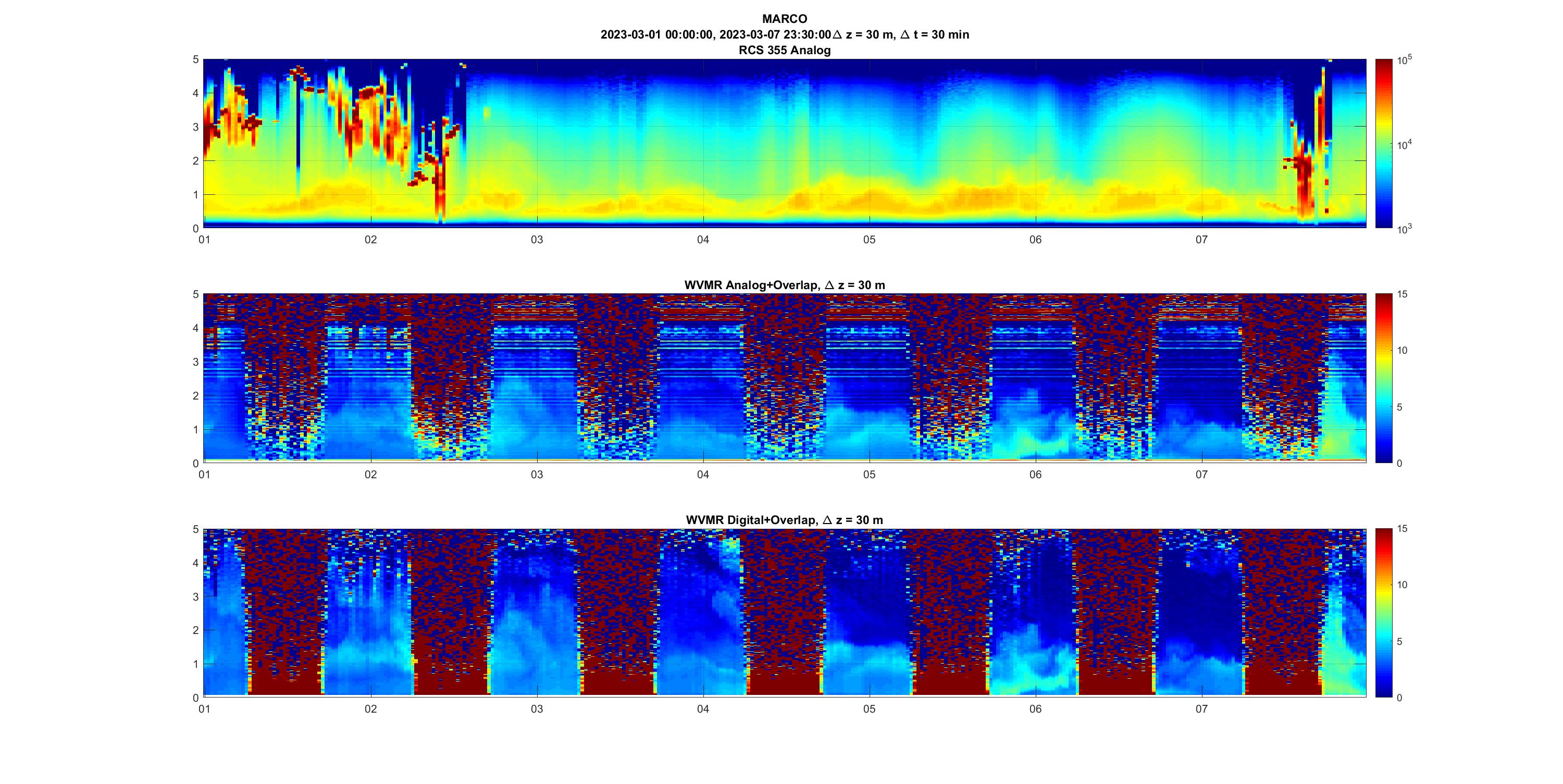 Mar-2023 – Week 2
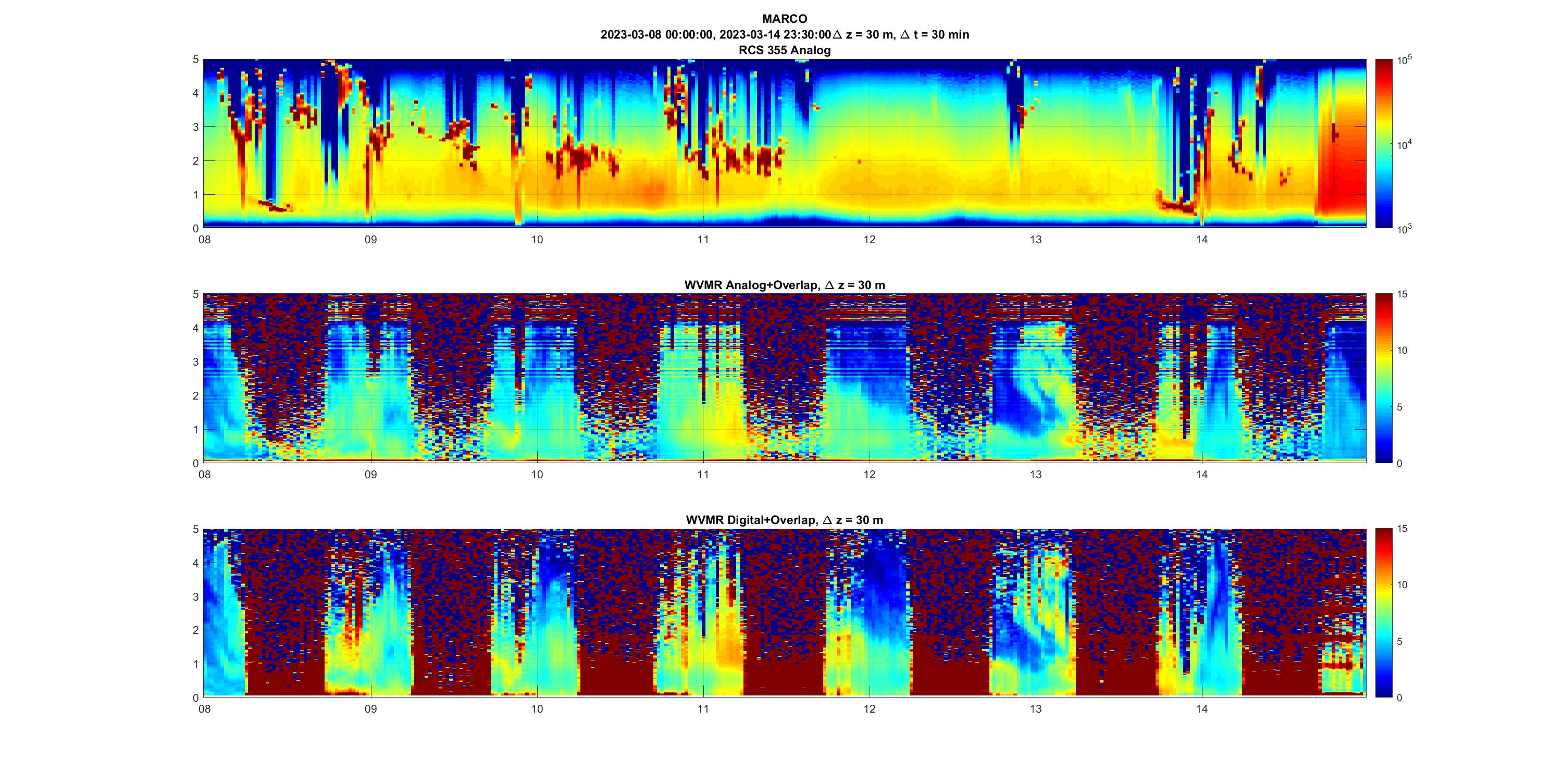 Mar-2023 – Week 3
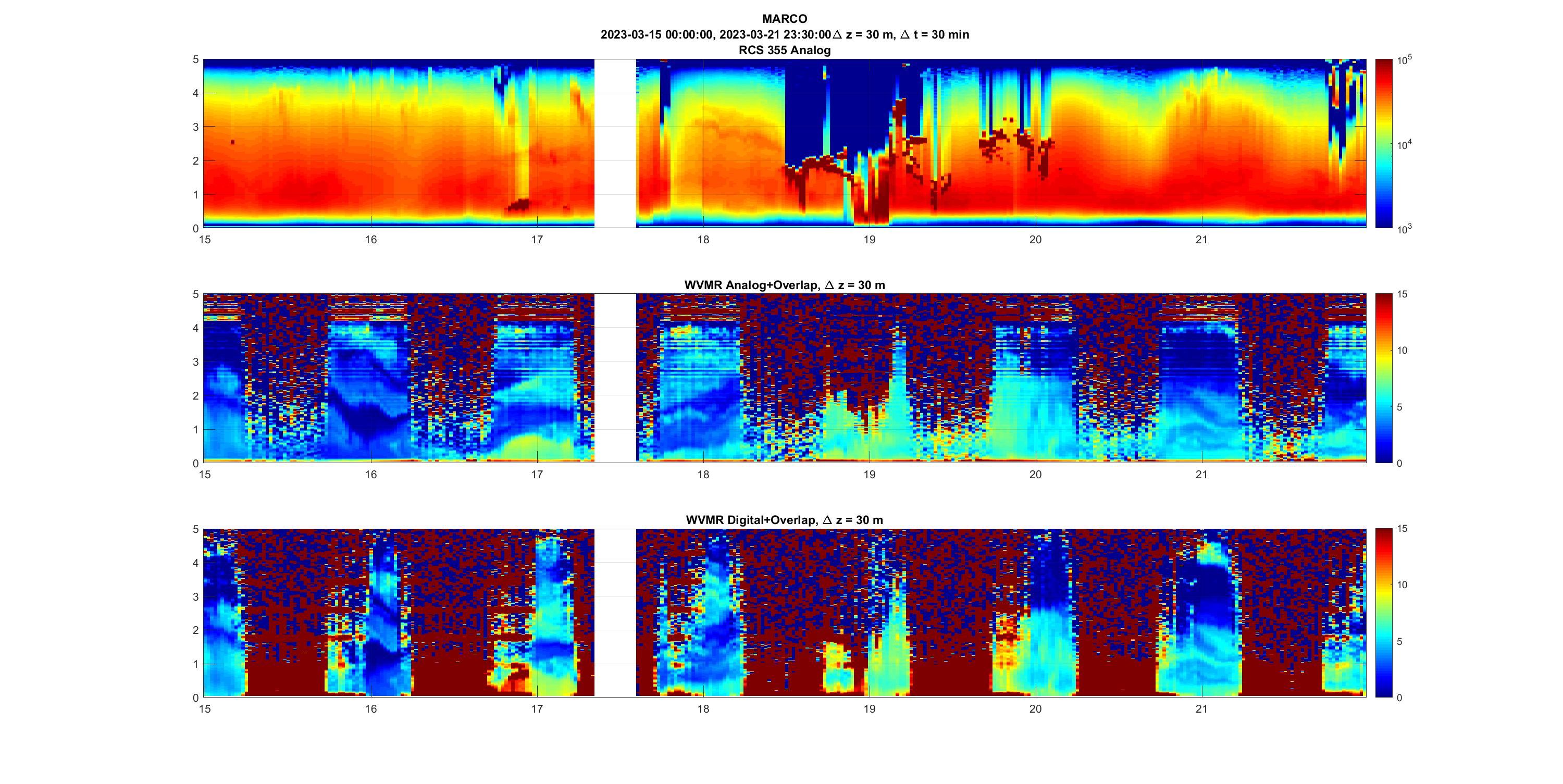 Mar-2023 – Week 4
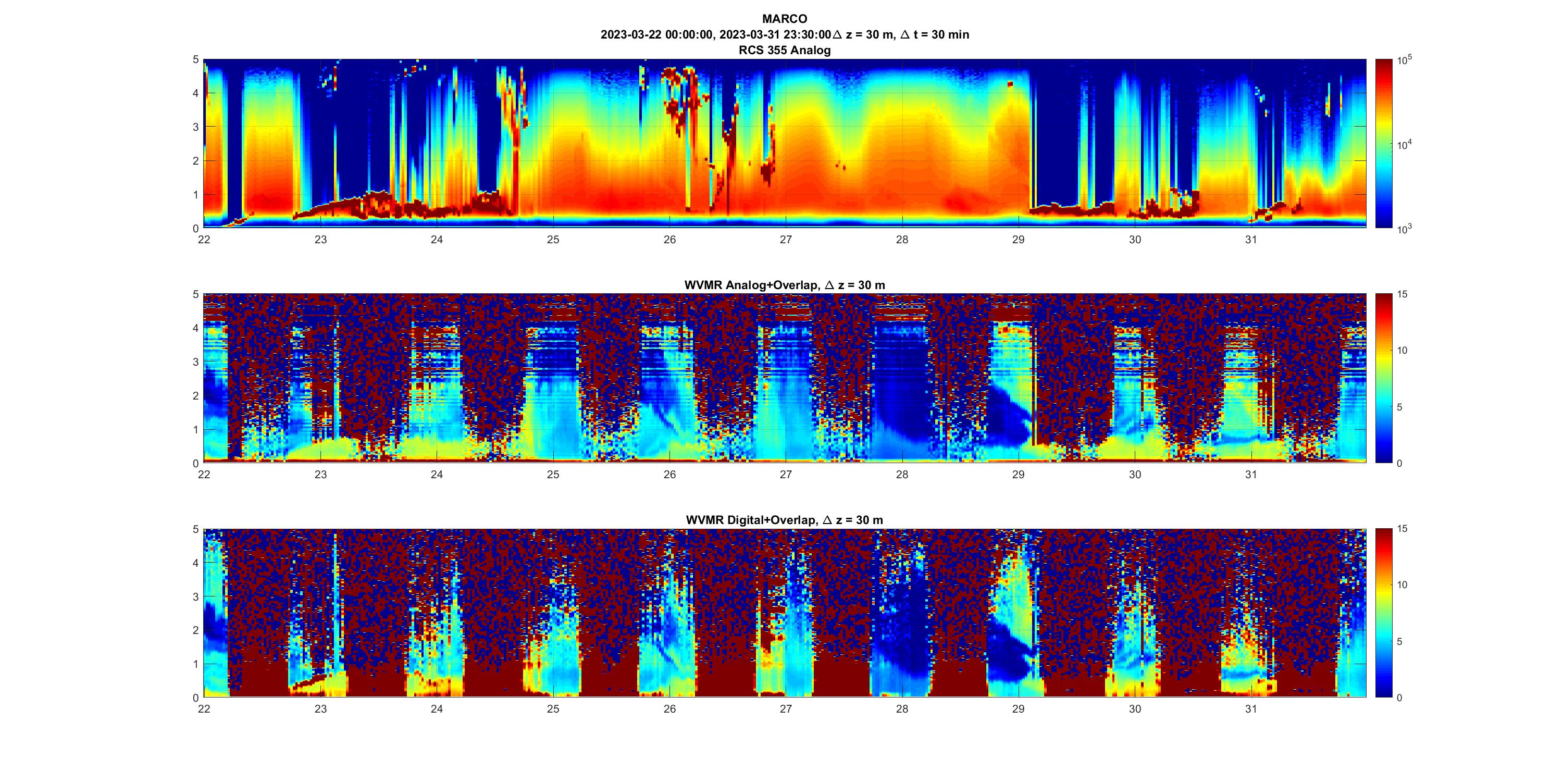 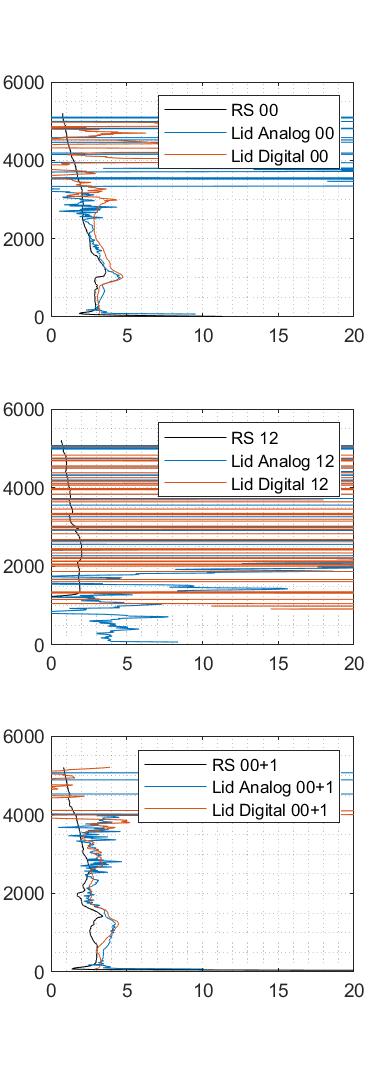 01-Mar-23
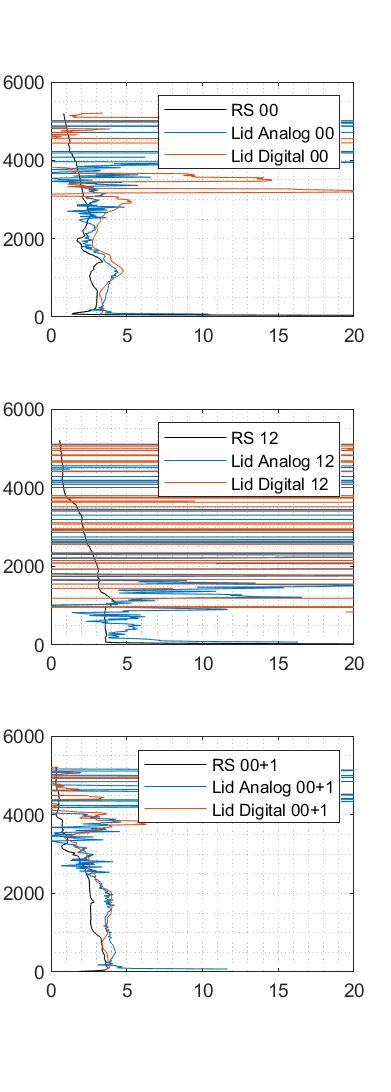 02-Mar-23
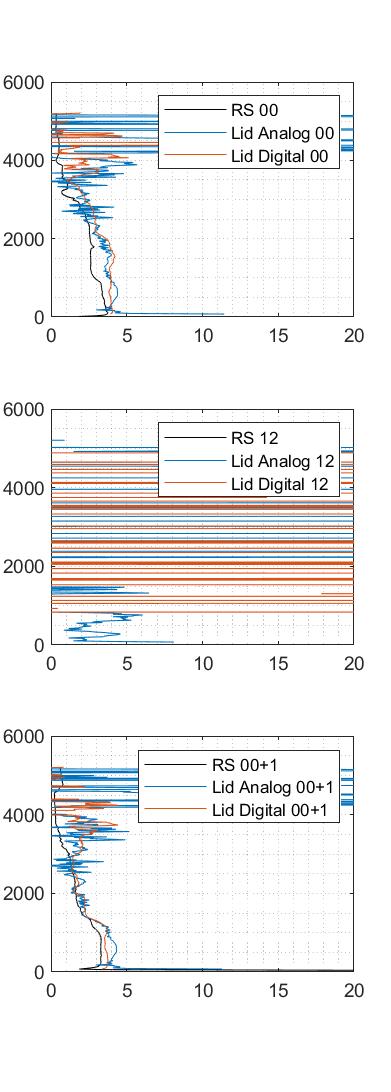 03-Mar-23
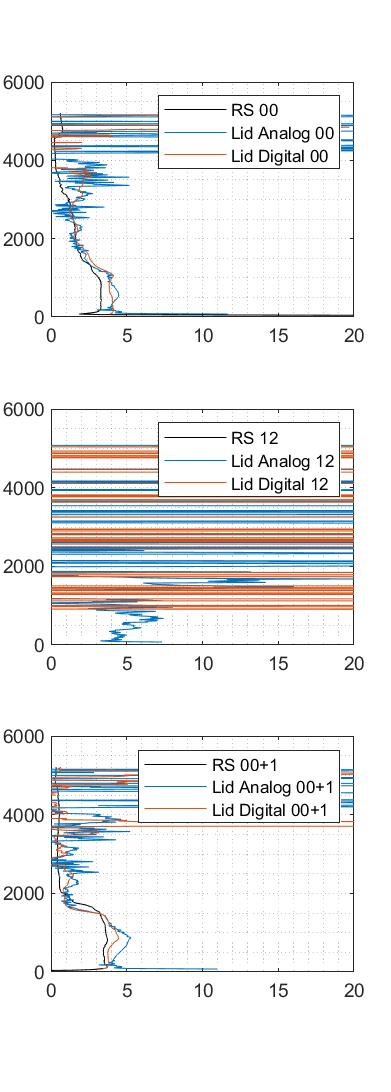 04-Mar-23
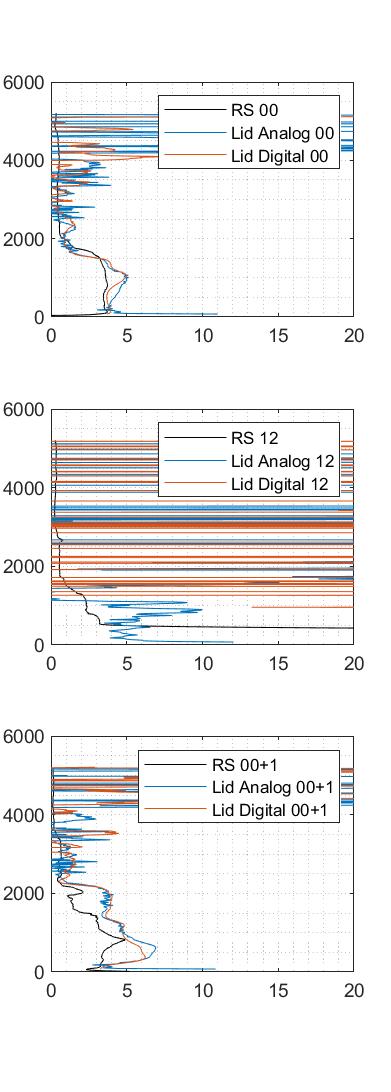 05-Mar-23
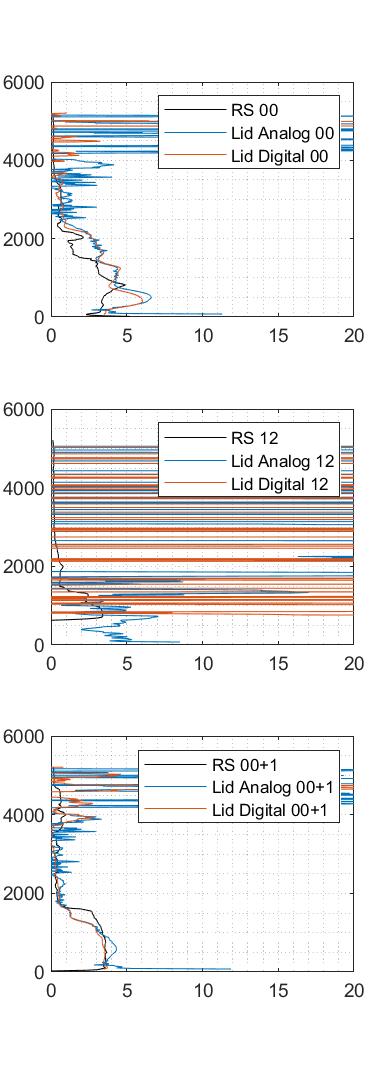 06-Mar-23
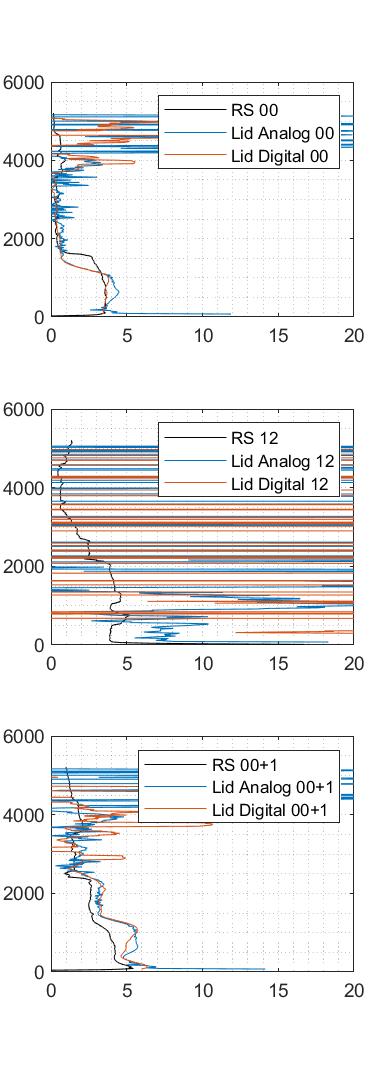 07-Mar-23
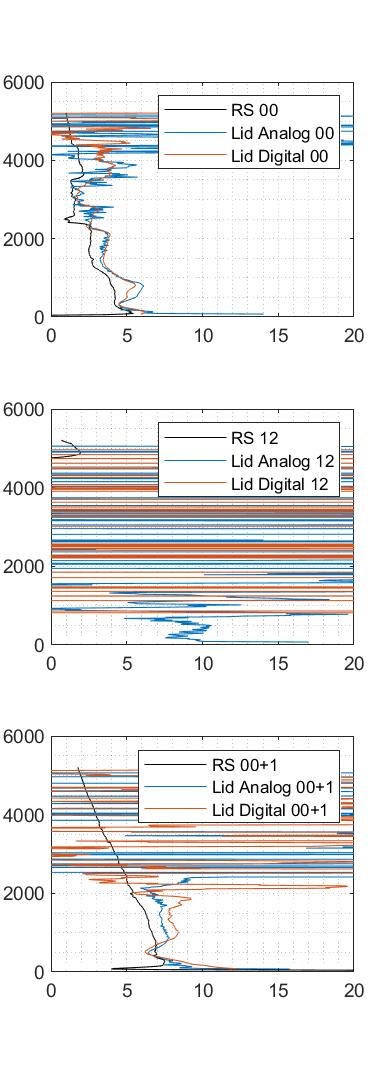 08-Mar-23
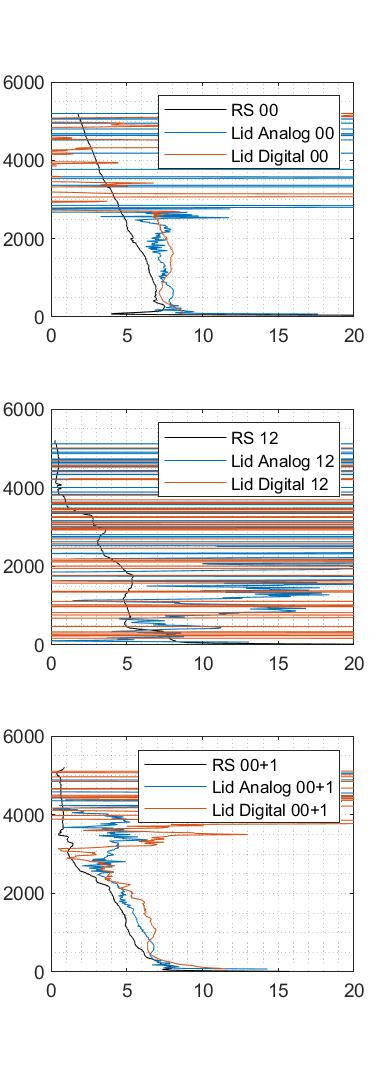 09-Mar-23
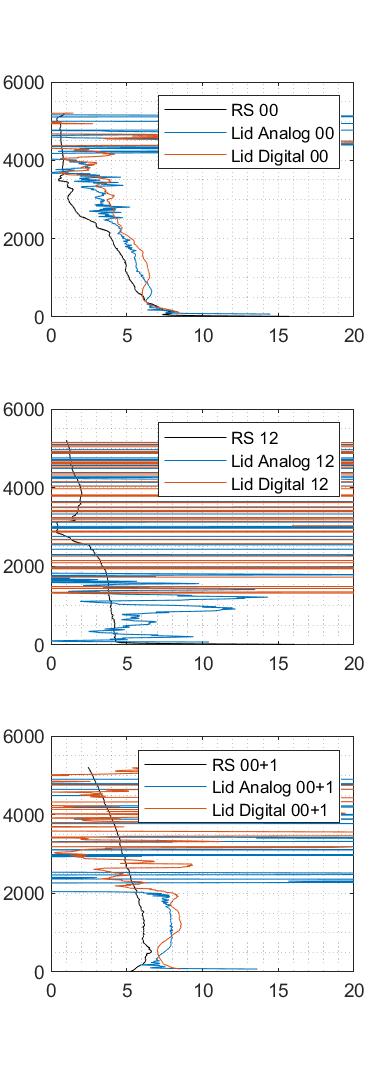 10-Mar-23
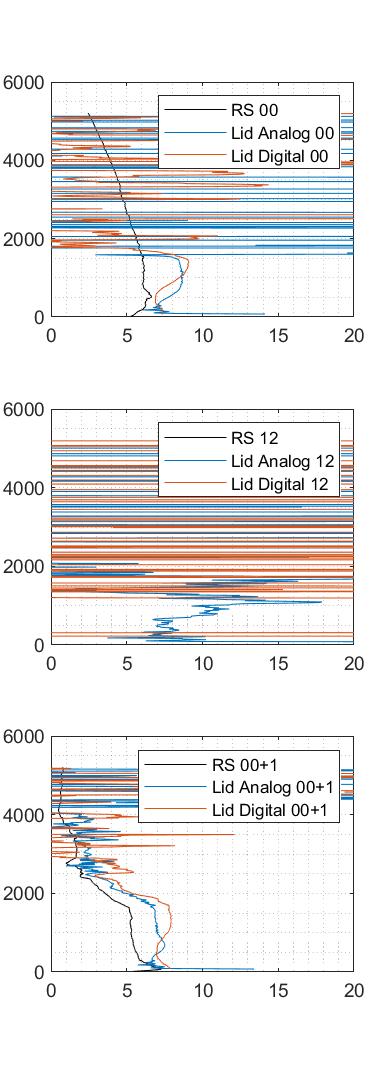 11-Mar-23
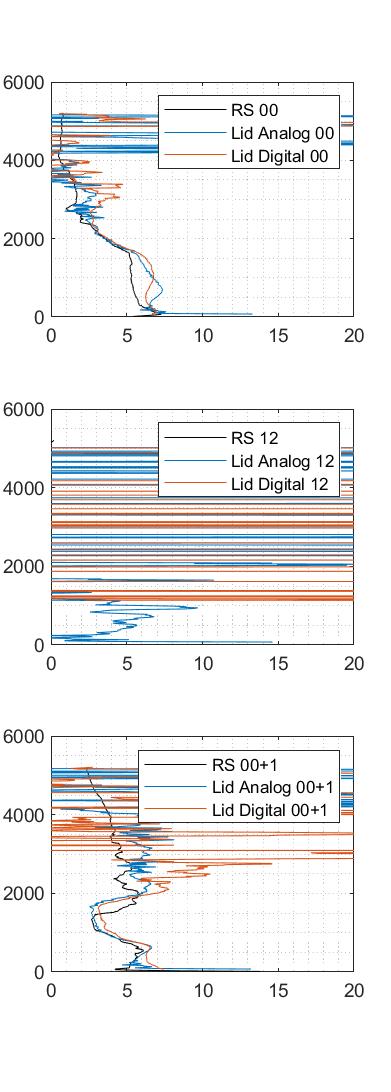 12-Mar-23
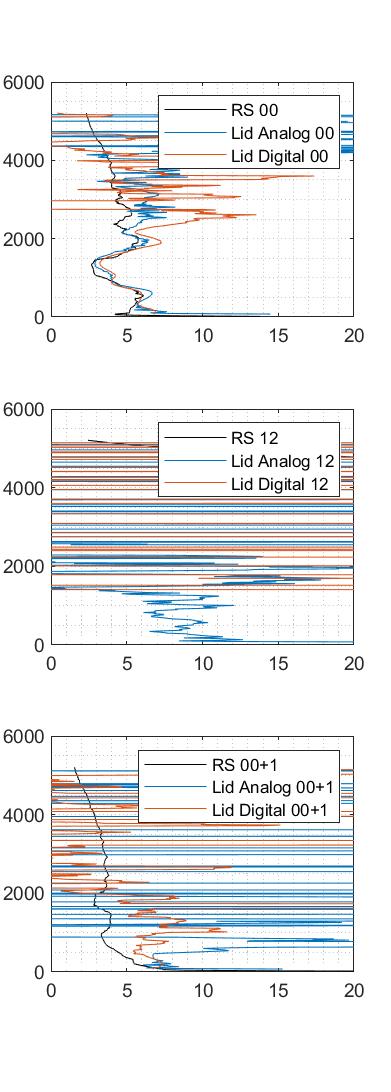 13-Mar-23
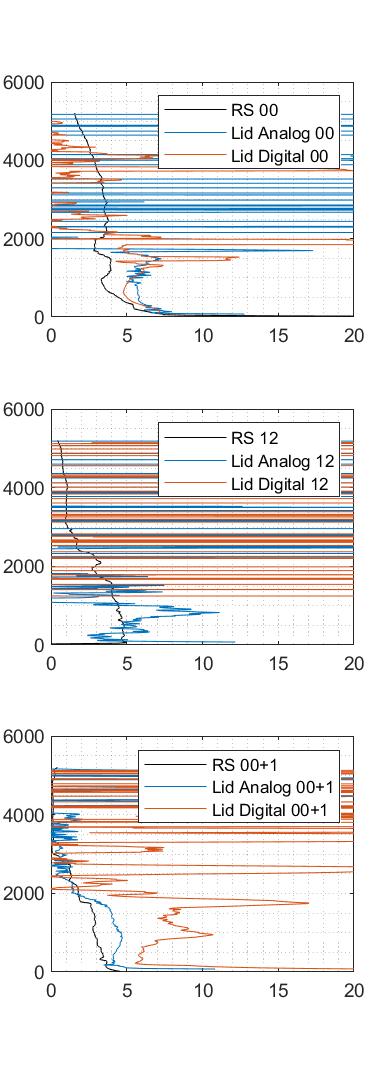 14-Mar-23
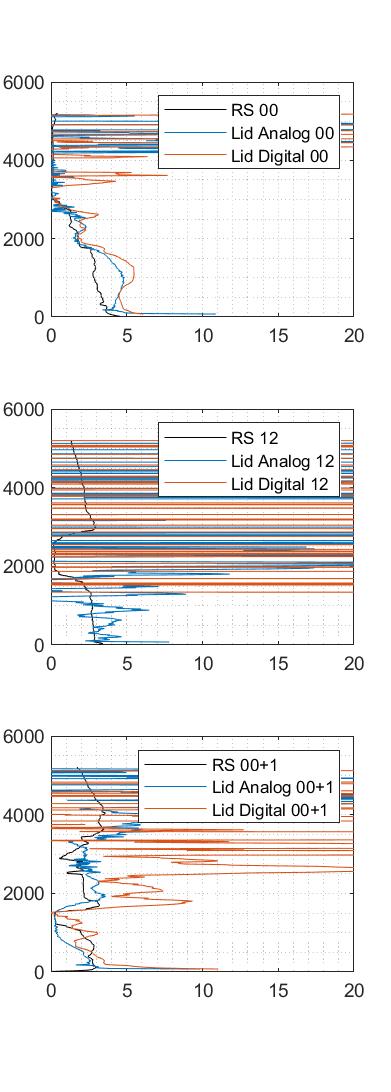 15-Mar-23
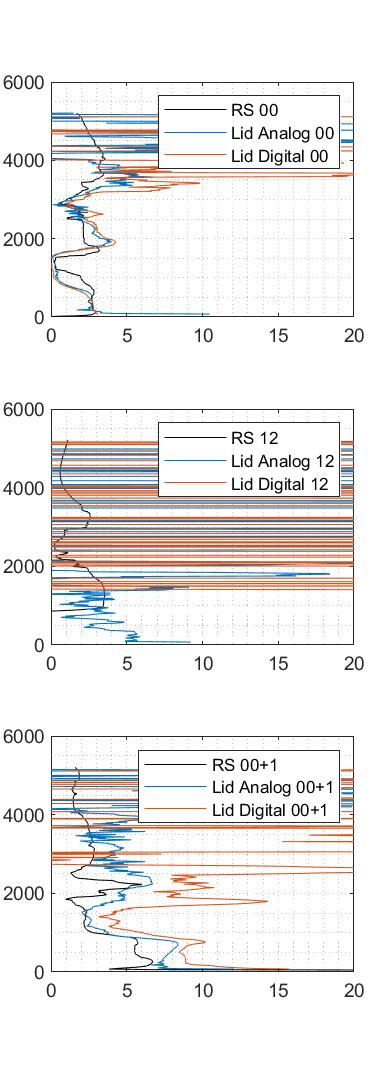 16-Mar-23
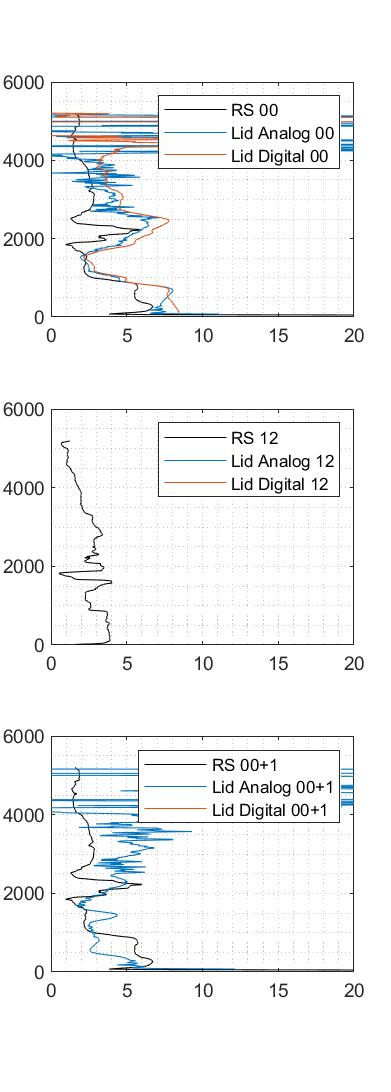 17-Mar-23
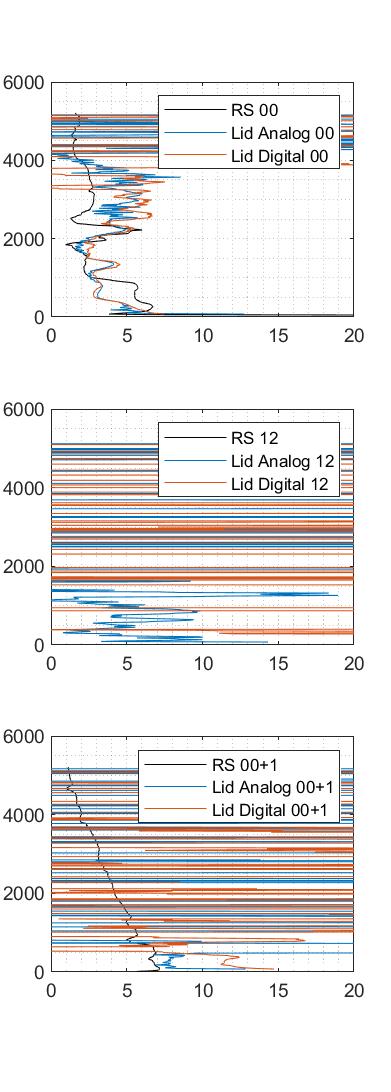 18-Mar-23
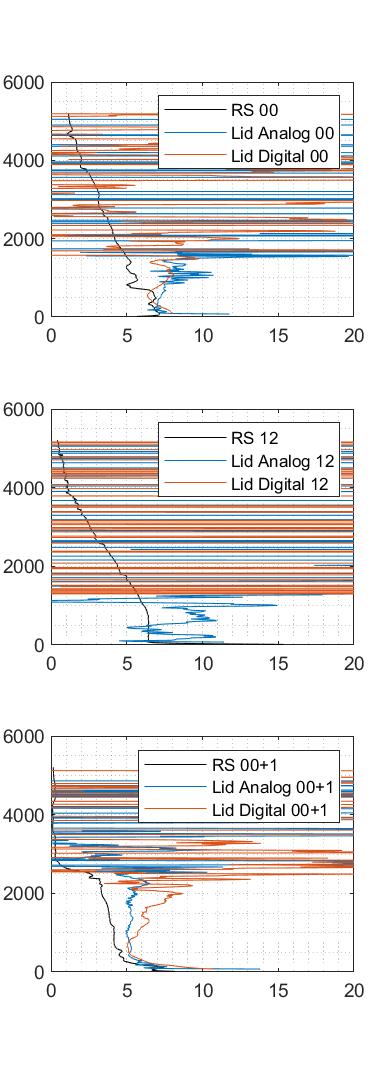 19-Mar-23
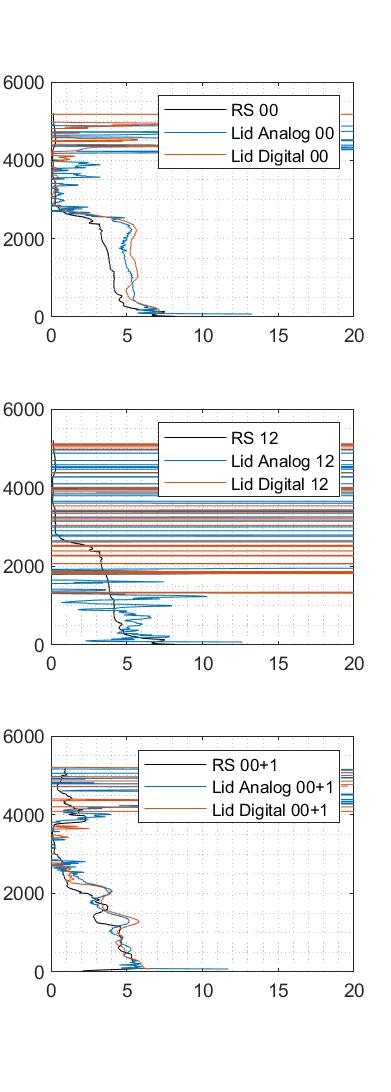 20-Mar-23
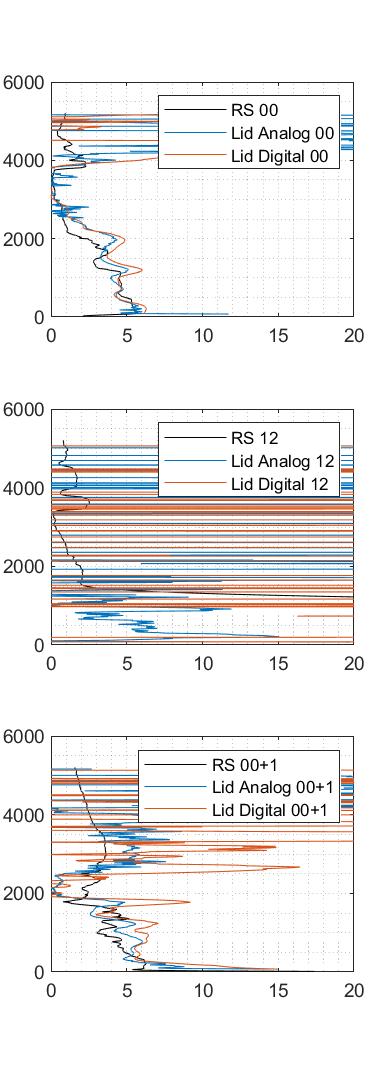 21-Mar-23
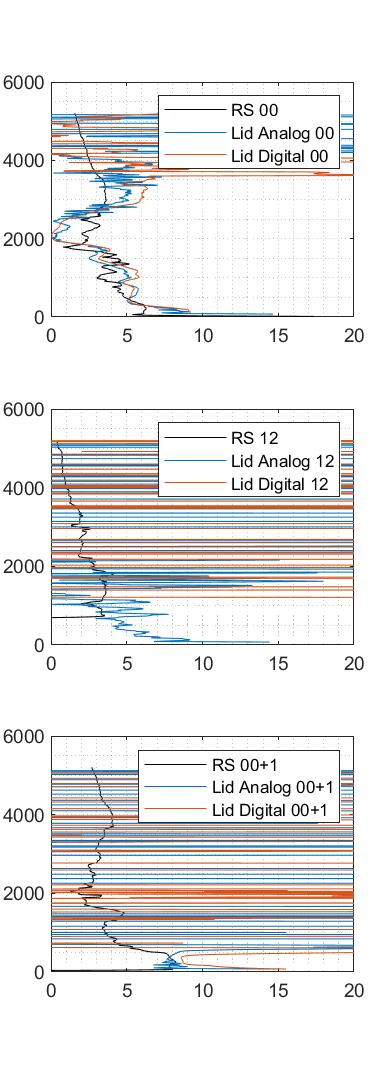 22-Mar-23
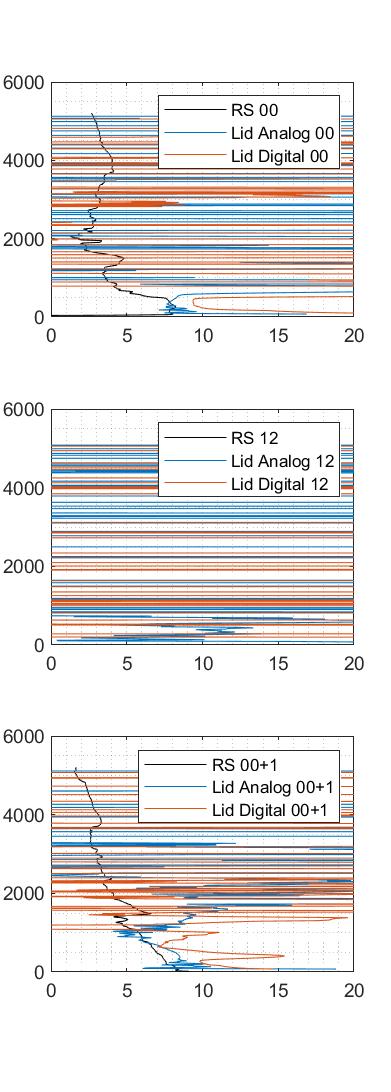 23-Mar-23
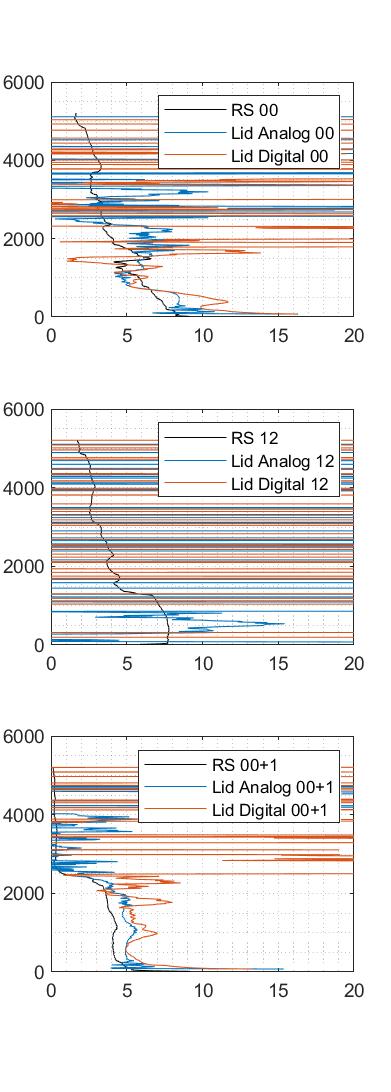 24-Mar-23
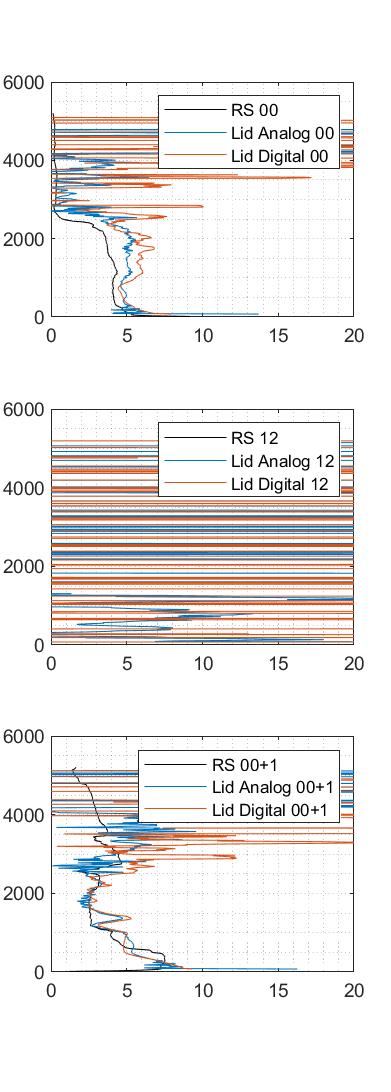 25-Mar-23
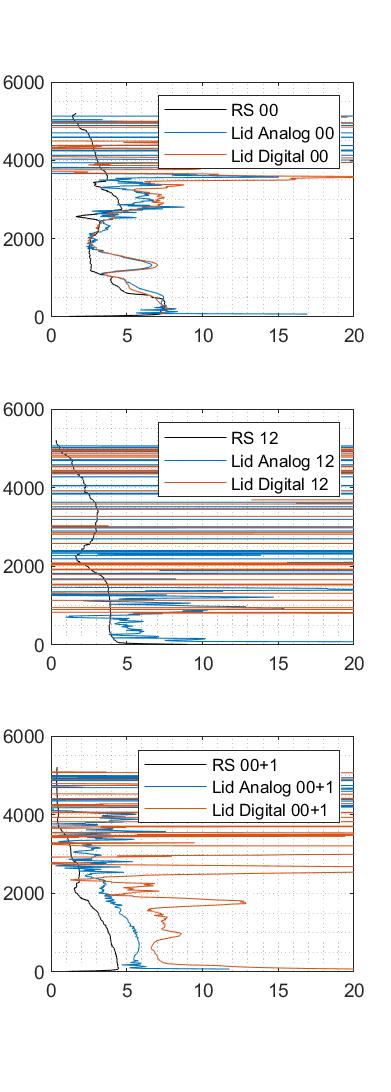 26-Mar-23
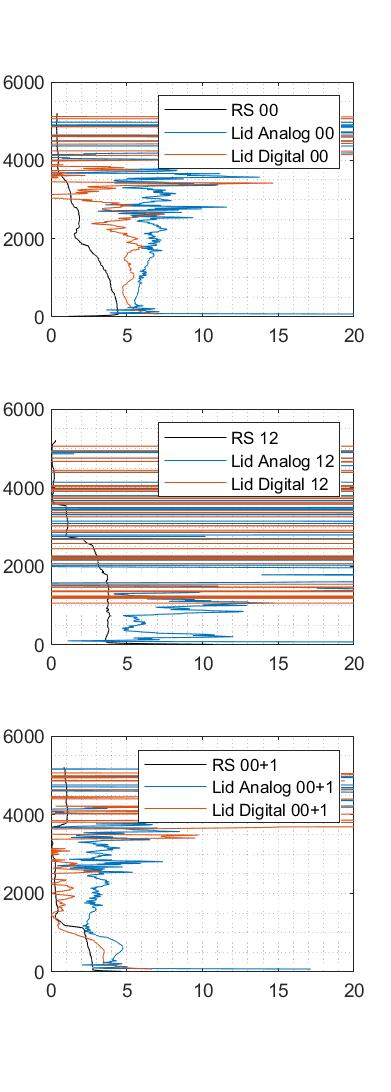 27-Mar-23
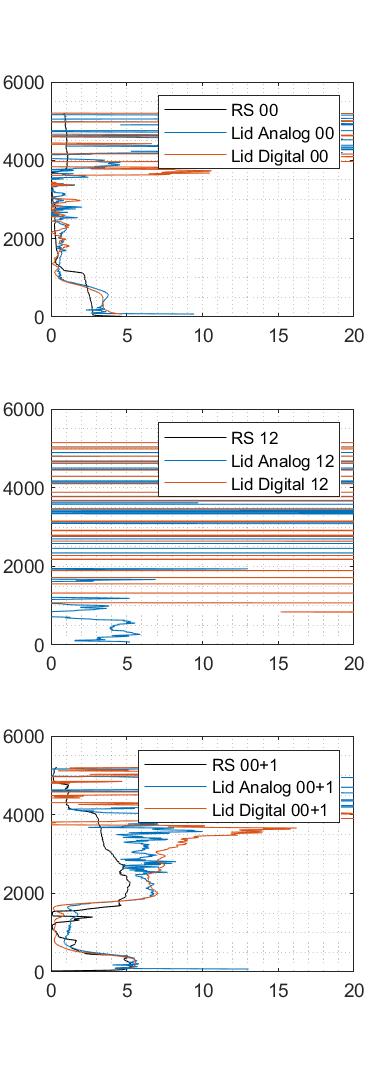 28-Mar-23
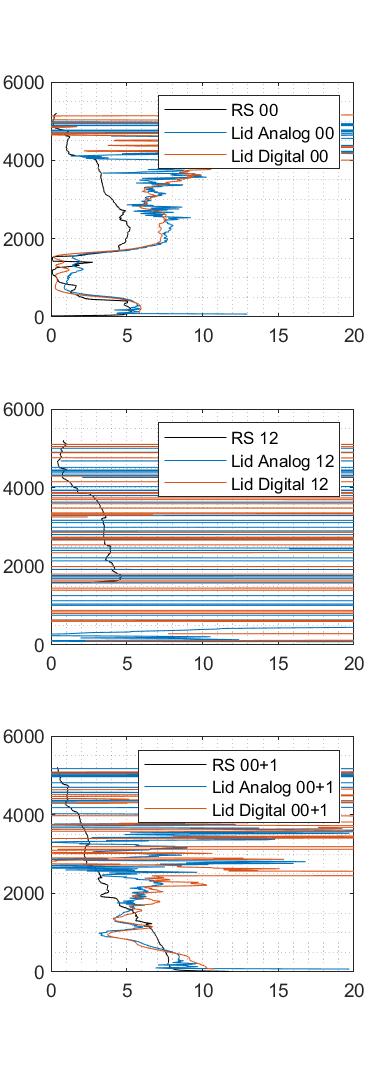 29-Mar-23
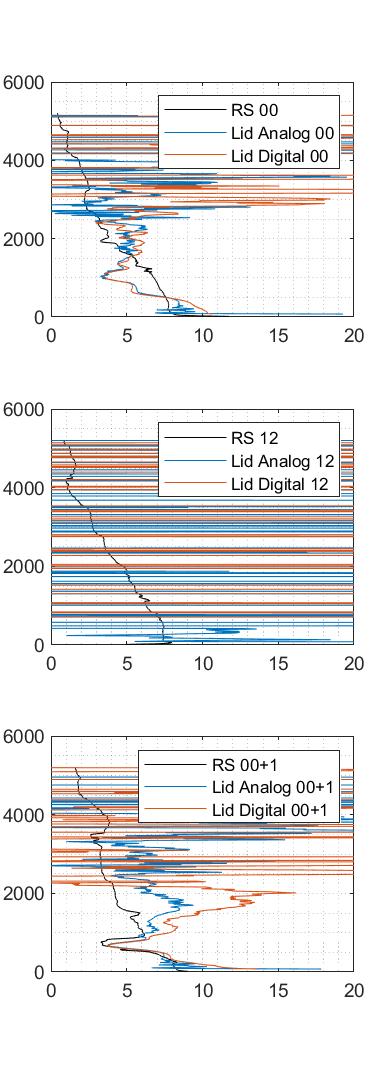 30-Mar-23
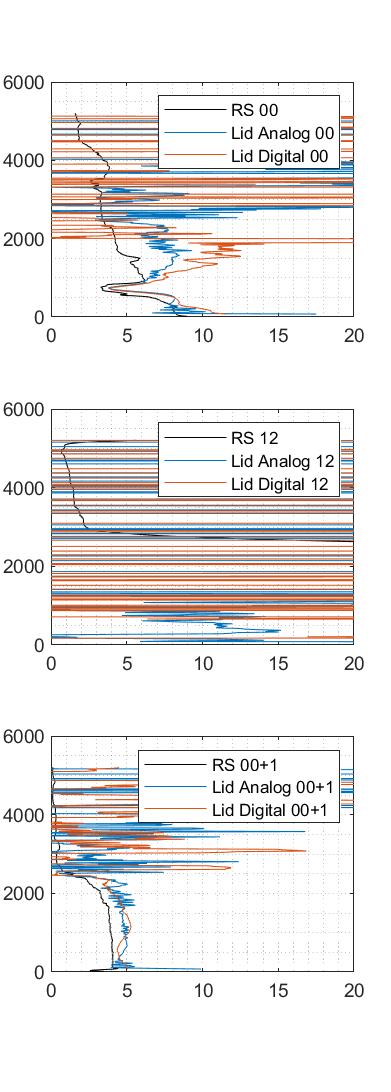 31-Mar-23